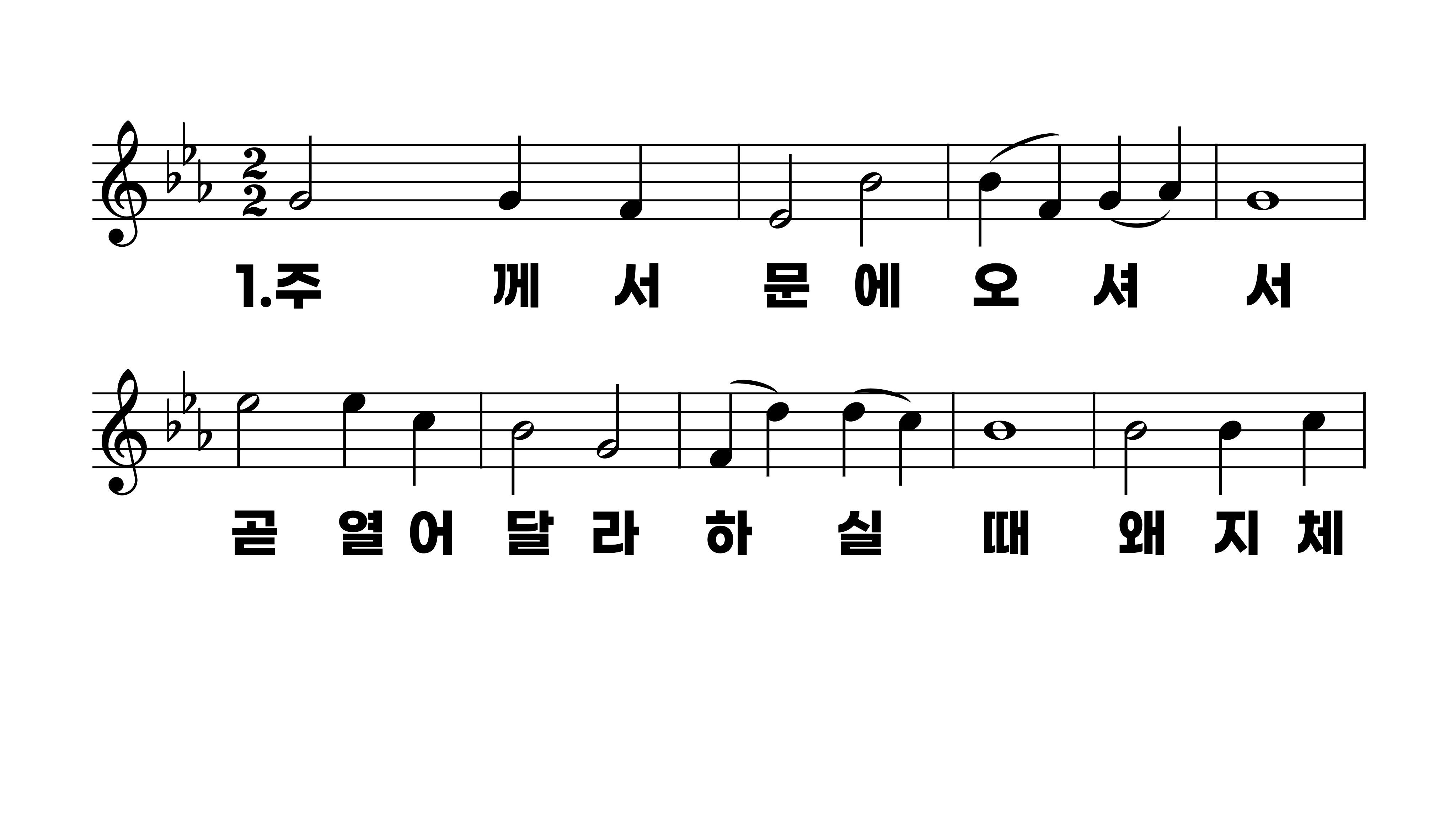 530장 주께서 문에 오셔서
1.주께서문에
2.십자가상처
3.피묻은옷을
4.네마음문을
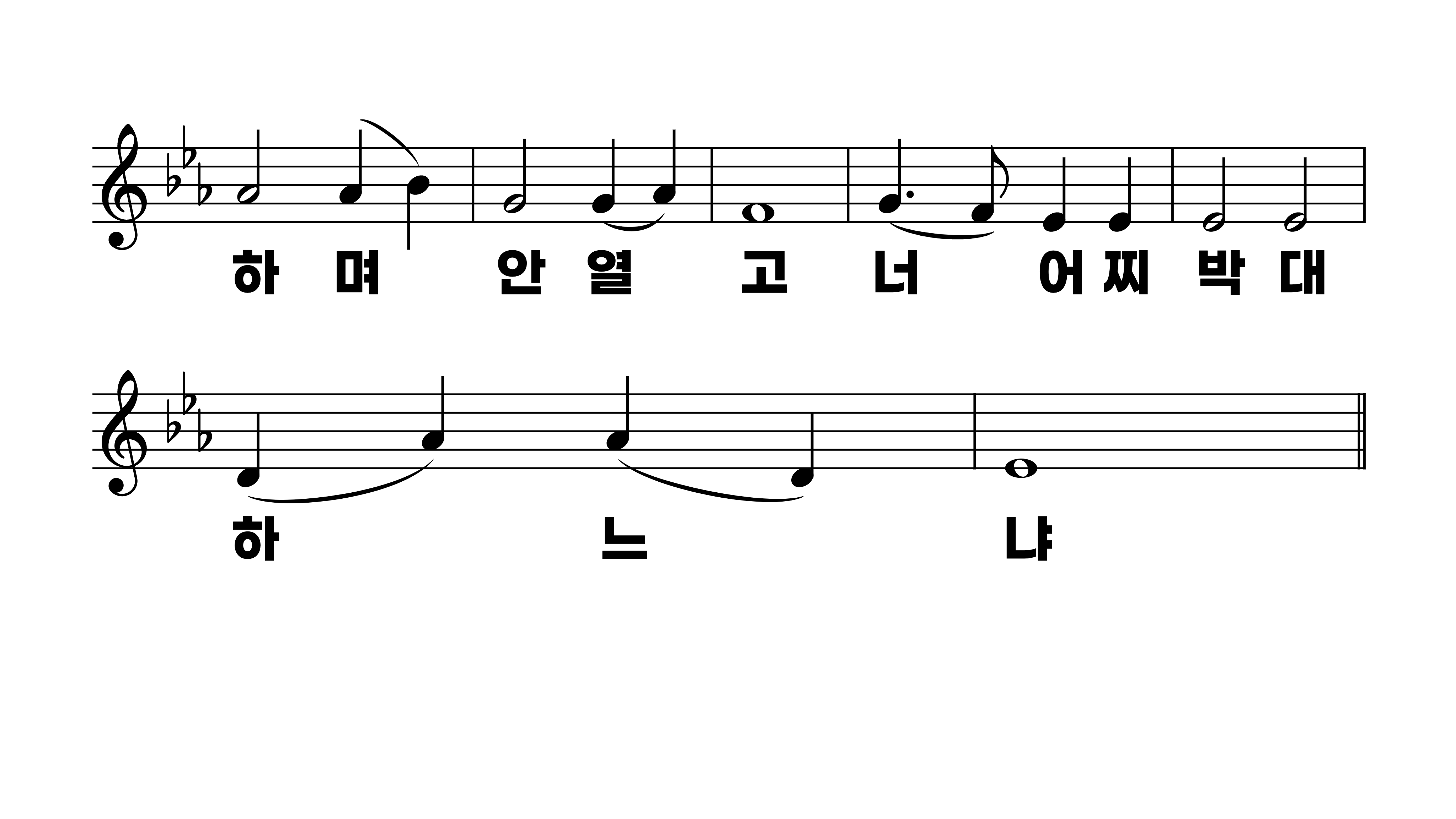 530장 주께서 문에 오셔서
1.주께서문에
2.십자가상처
3.피묻은옷을
4.네마음문을
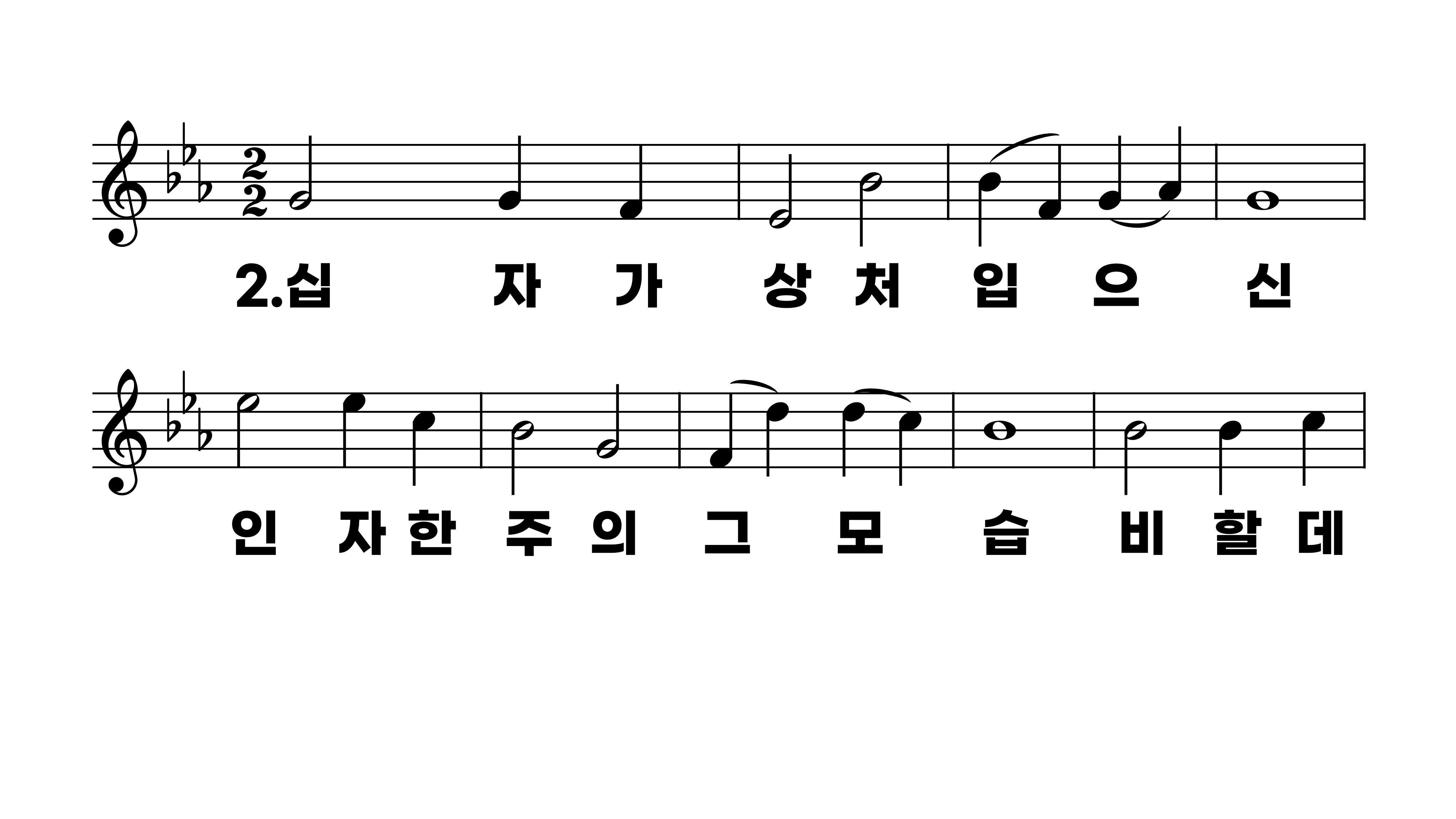 530장 주께서 문에 오셔서
1.주께서문에
2.십자가상처
3.피묻은옷을
4.네마음문을
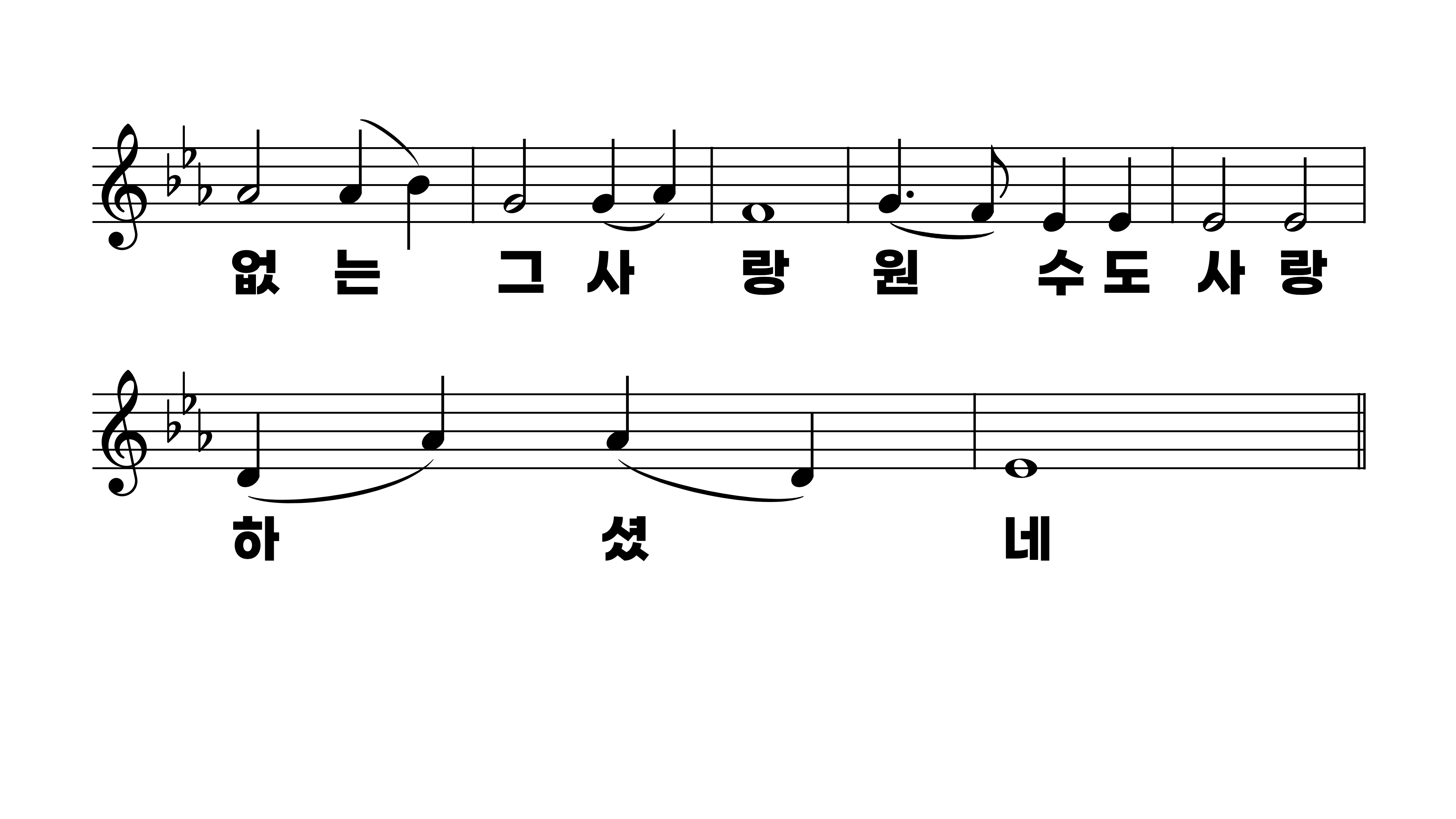 530장 주께서 문에 오셔서
1.주께서문에
2.십자가상처
3.피묻은옷을
4.네마음문을
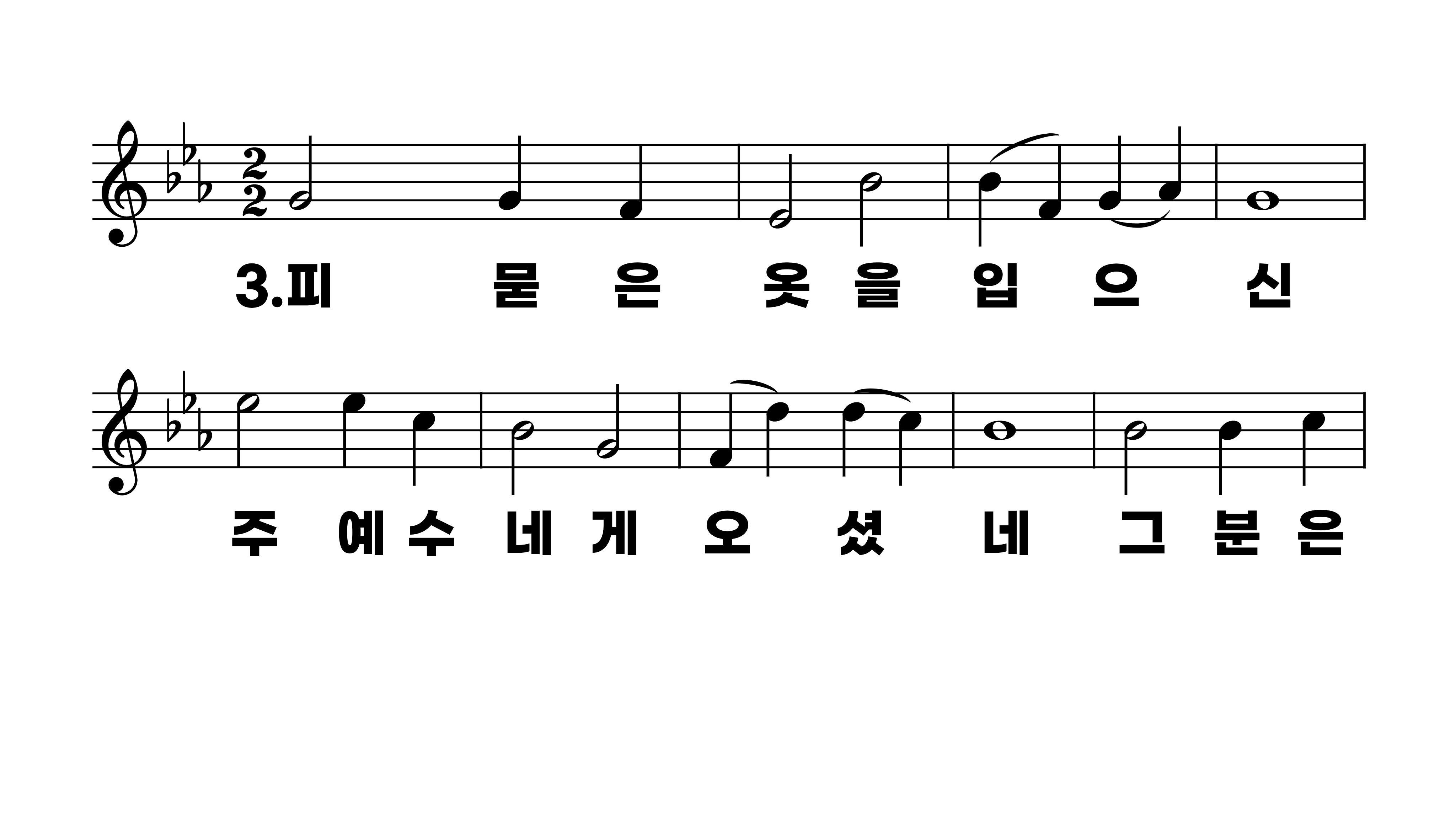 530장 주께서 문에 오셔서
1.주께서문에
2.십자가상처
3.피묻은옷을
4.네마음문을
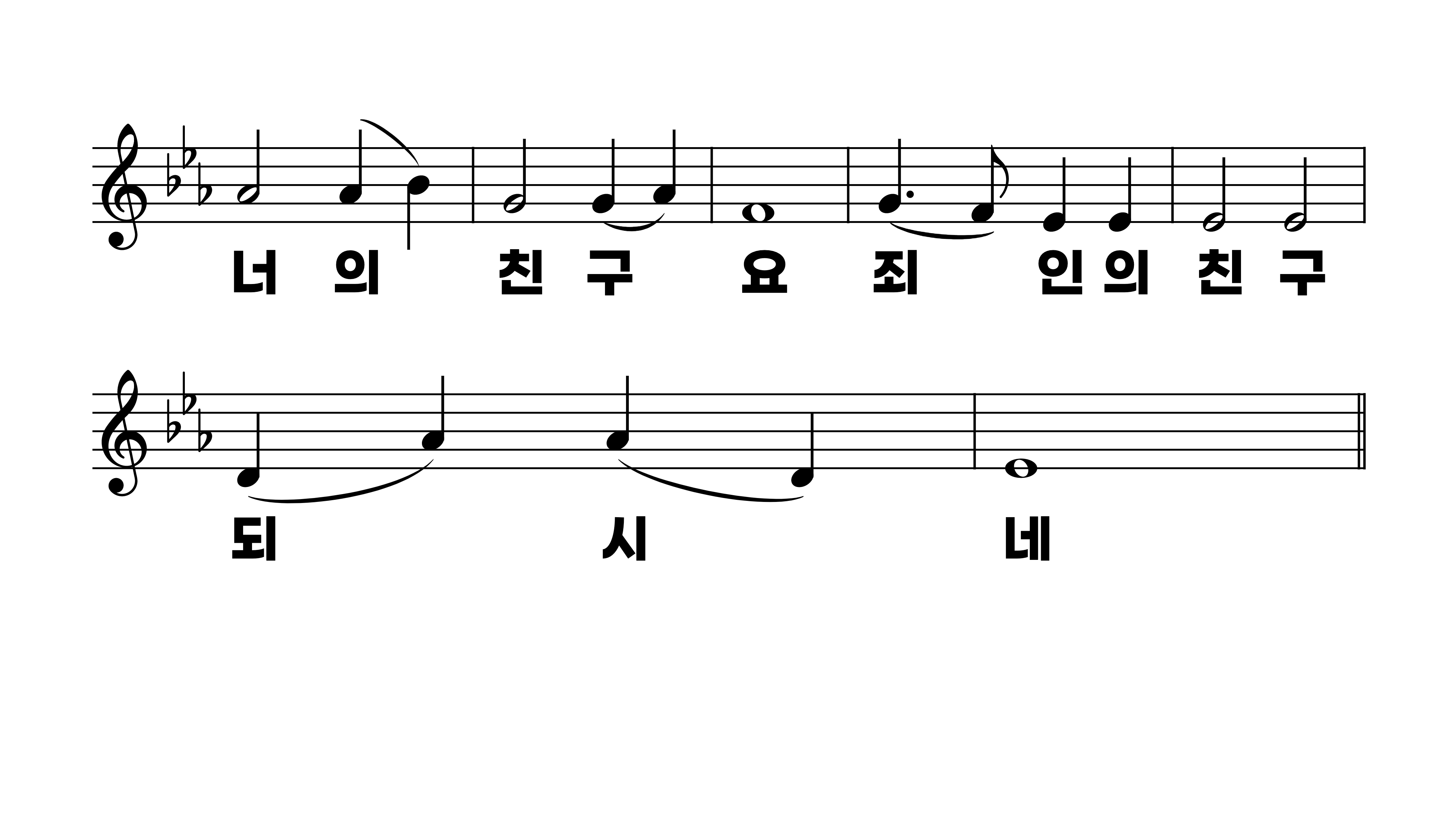 530장 주께서 문에 오셔서
1.주께서문에
2.십자가상처
3.피묻은옷을
4.네마음문을
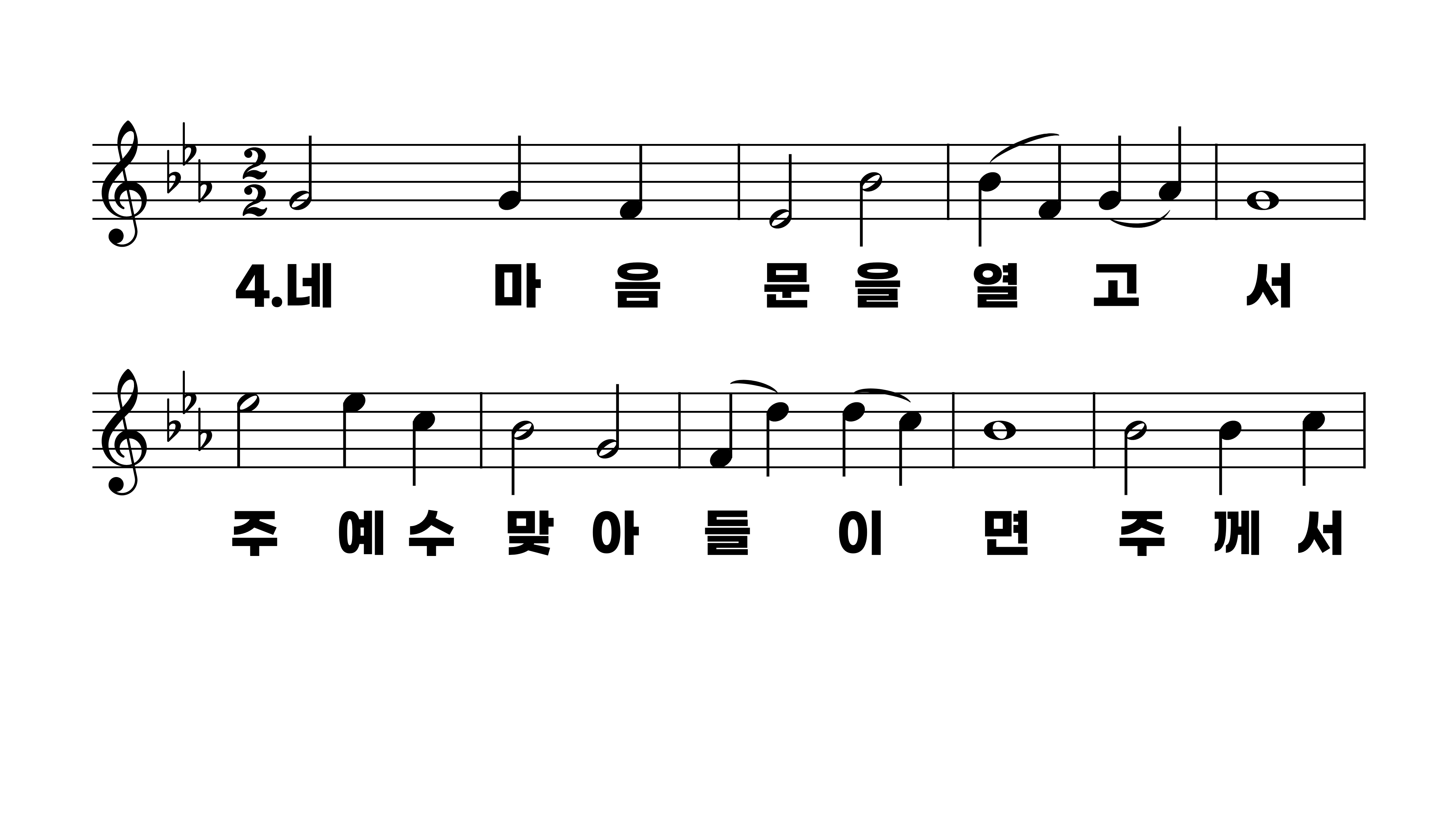 530장 주께서 문에 오셔서
1.주께서문에
2.십자가상처
3.피묻은옷을
4.네마음문을
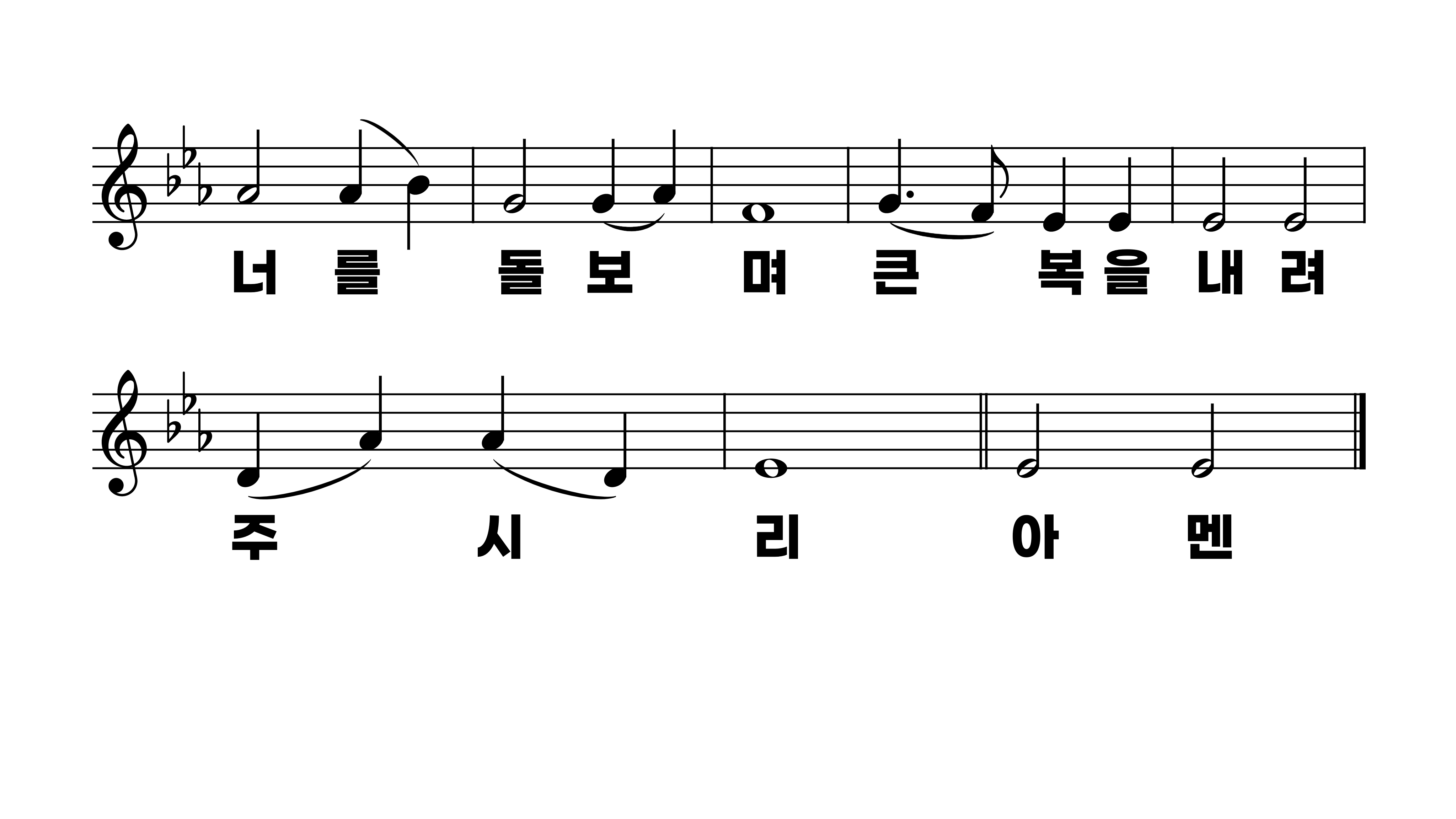 530장 주께서 문에 오셔서
1.주께서문에
2.십자가상처
3.피묻은옷을
4.네마음문을